Народная глиняная игрушка.
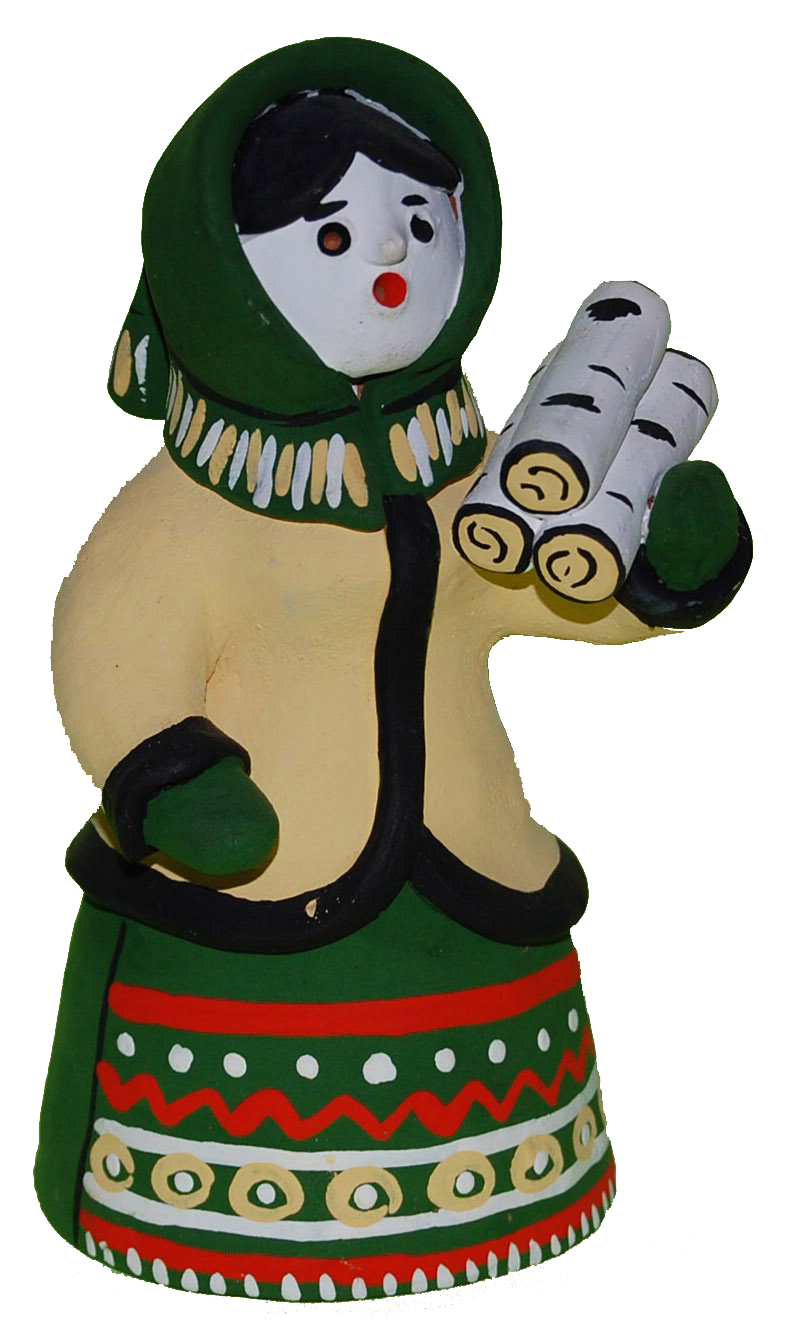 Дымковская игрушка.
Родина - Дымковская слобода под Вяткой. Почти все эти игрушки – свистульки. 

Ласково эту игрушку называют – дымка.
 
На белом фоне очень ярко сверкают малиновый, синий, зелёный, жёлто-оранжевый цвет.
Дымковская игрушка.
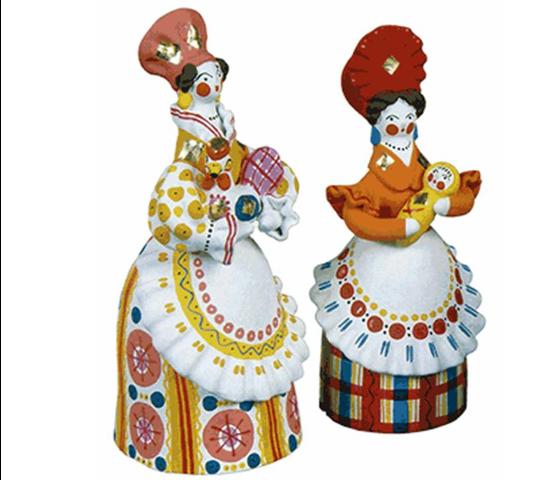 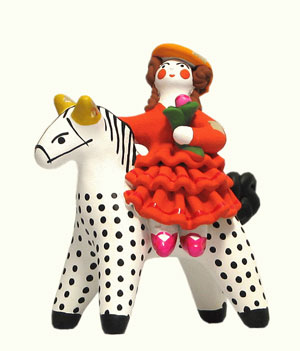 Дымковская игрушка.
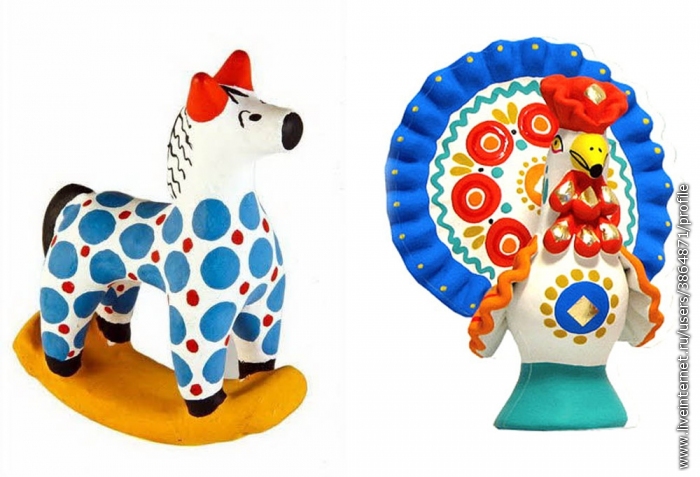 Дымковская игрушка.
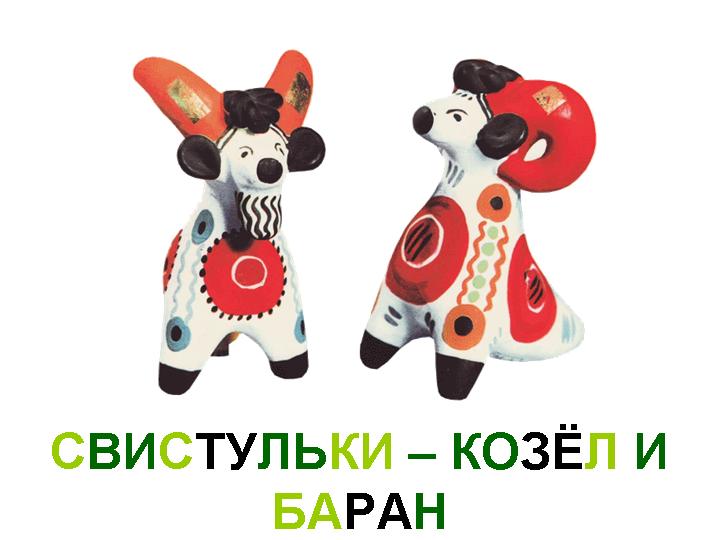 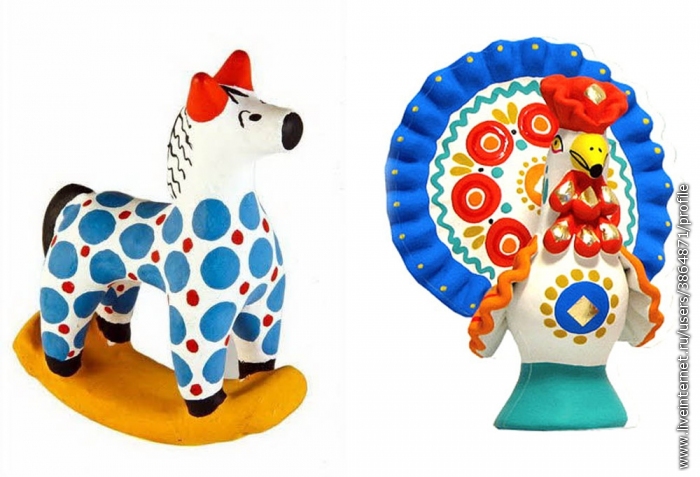 Дымковская игрушка.
Филимоновская игрушка
Родина промысла - деревня Филимоново Одоевского района Тульской области. 

Все филимоновские игрушки - свистульки, лепятся из местной пластичной глины «синики». 

Желтый, красный, зеленый – основные цвета, используемые в росписи.
Филимоновская игрушка
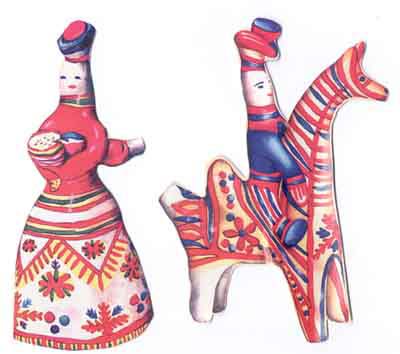 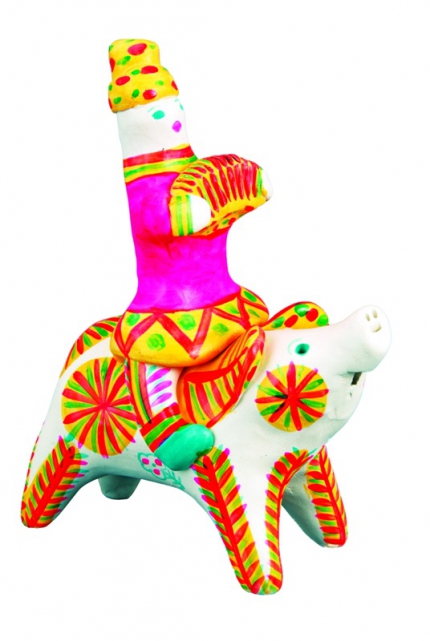 Филимоновская игрушка
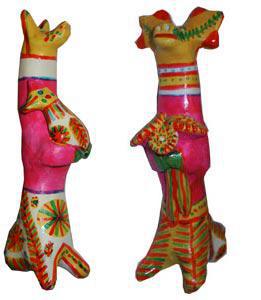 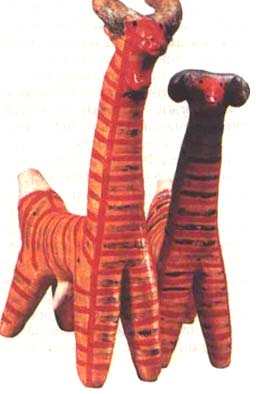 Филимоновская игрушка
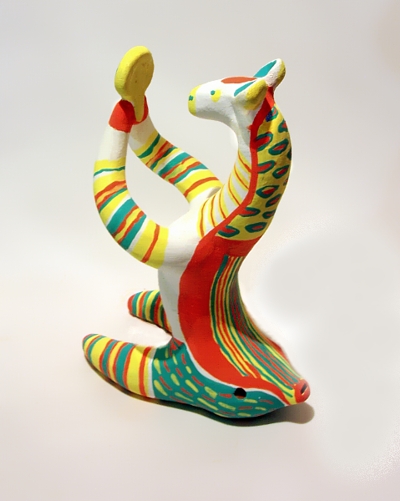 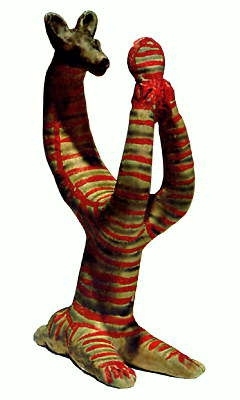 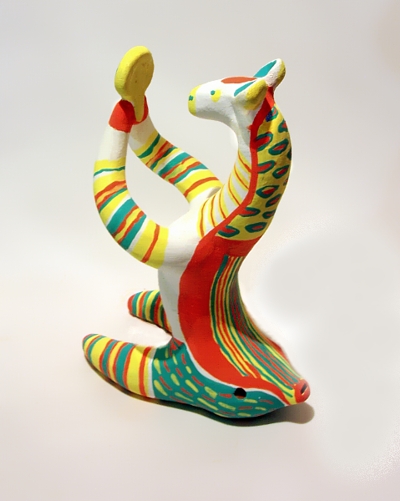 Филимоновская игрушка
Карпогольская игрушка
Эта игрушка из Архангельской области, из Карпоголя.

Тематика Карпогольской игрушки заимствована из народной жизни. 

Обратите внимание на узоры на этих игрушках.
Карпогольская игрушка
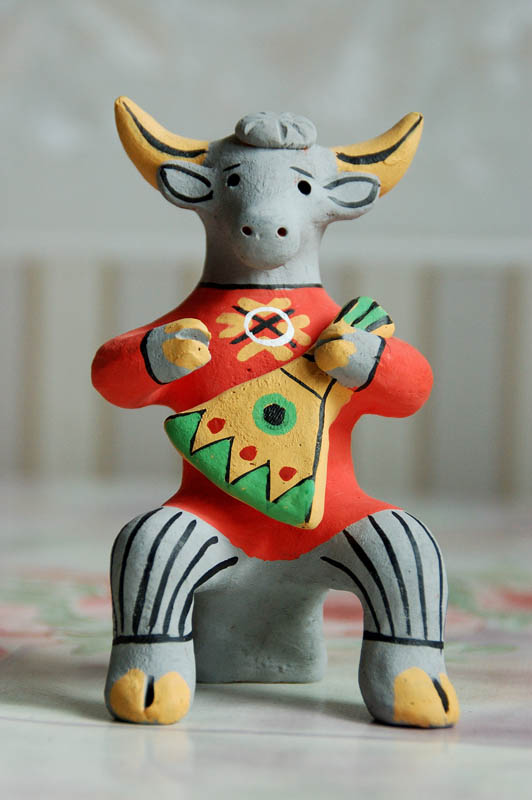 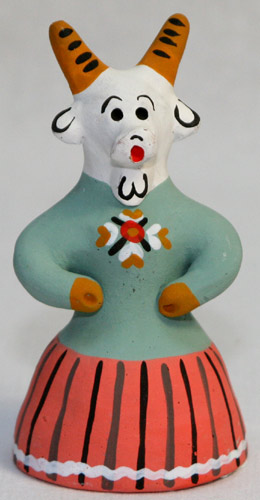 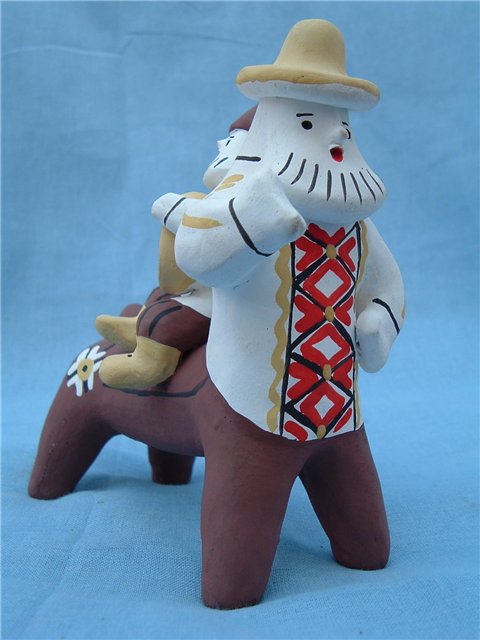 Карпогольская игрушка
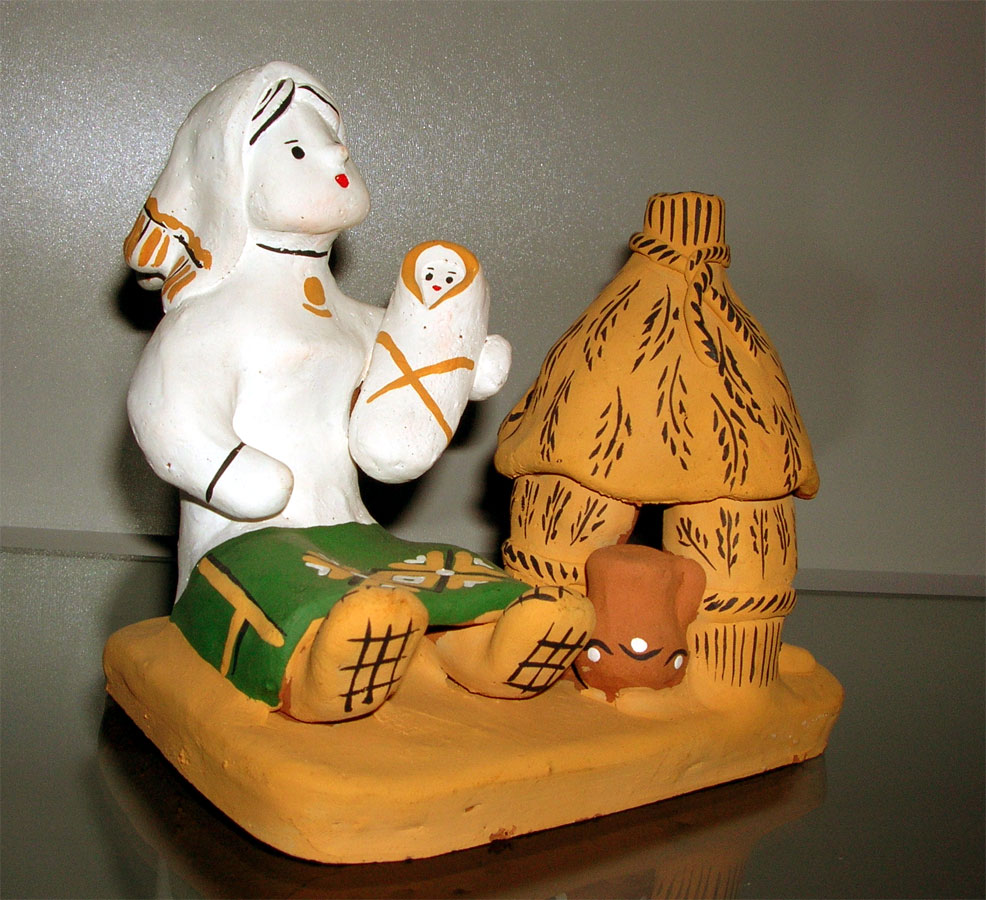 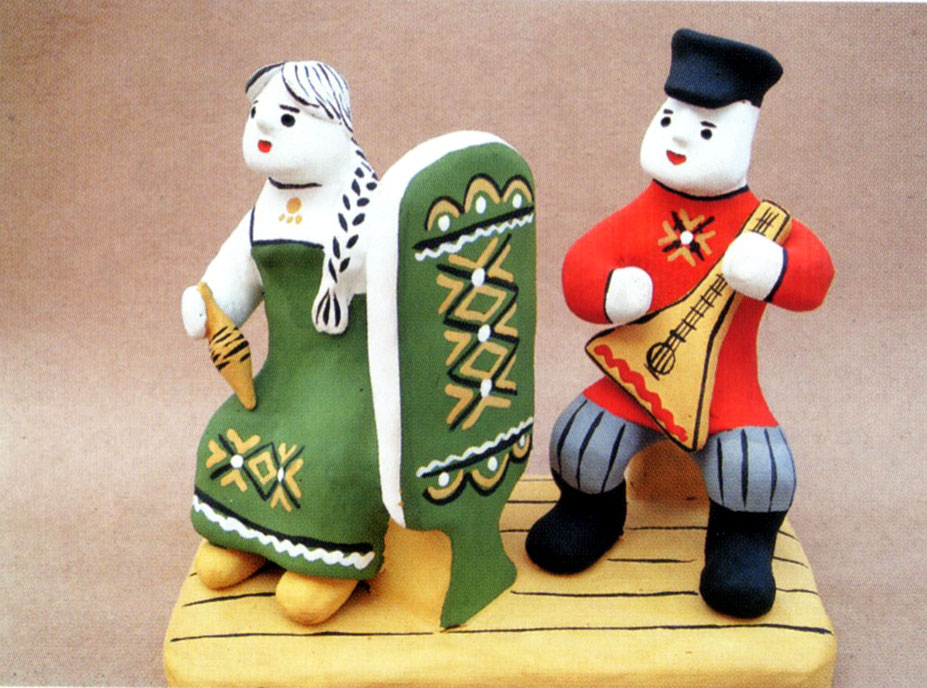 Карпогольская игрушка
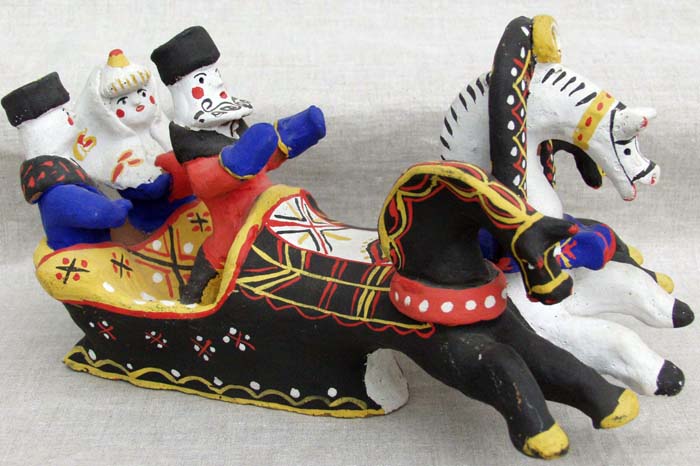 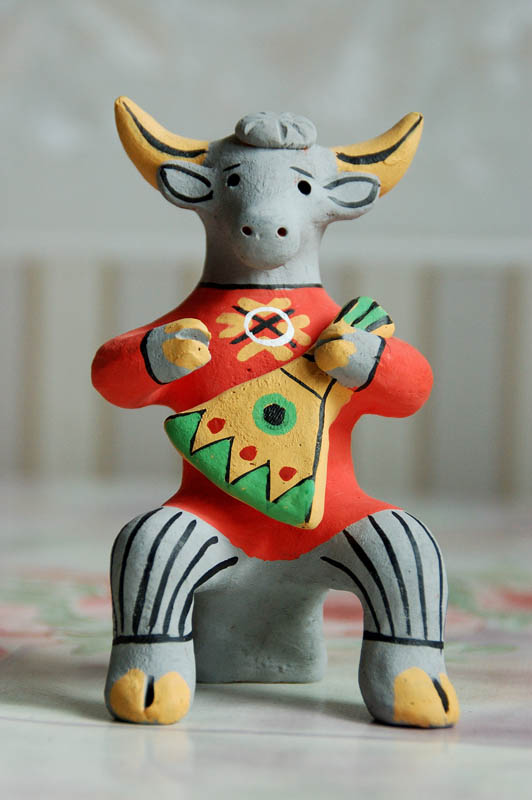 Карпогольская игрушка